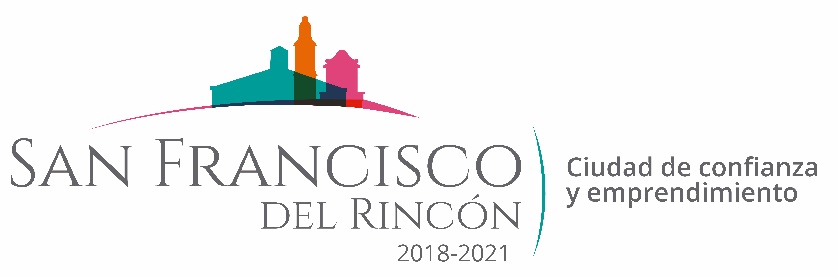 REPORTE MES DE ABRIL
MAQUINARIA
DESAZOLVES EN LA COMUNIDAD DE SAN ROQUE DE MONTES
UNIDAD
CONCEPTO
FECHA INICIO
CONCEPTO
FECHA TERMINO
3/04/2020
ML
ML
ML
105
150
01/04/2020
CANAL DE DESAGÜE ATRÁS DE PRESSCOLAR
CANAL DE DESAGÜE EN CALLE DURANGO 
CANAL AGUAS NEGRAS CALLE HIDALGO
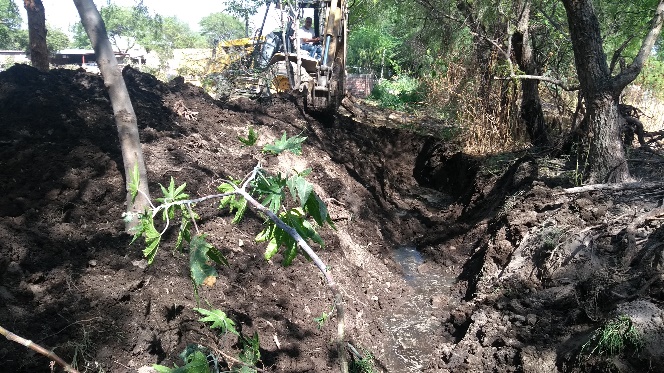 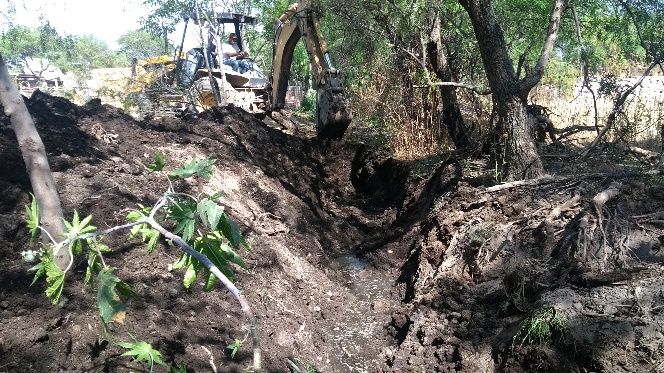 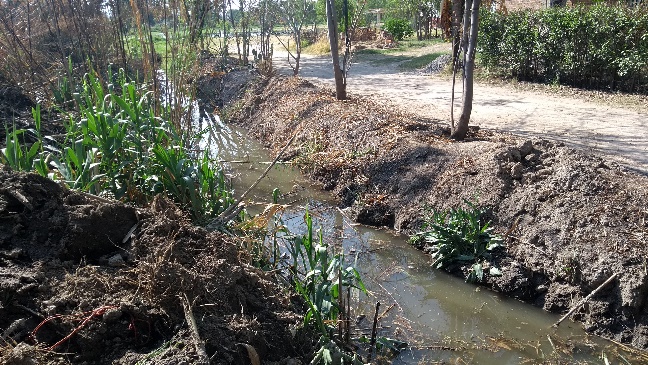 CANAL DE DESAGÜE ATRÁS DE PRESSCOLAR
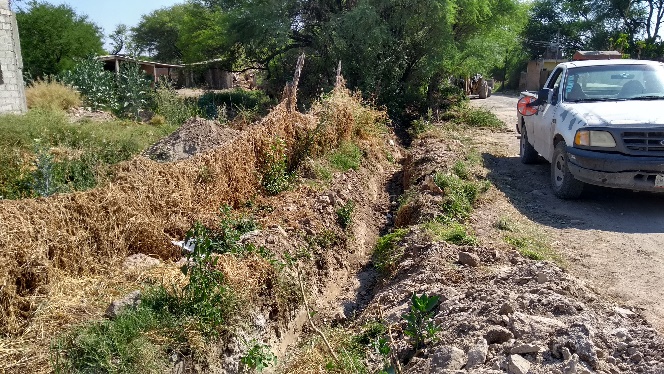 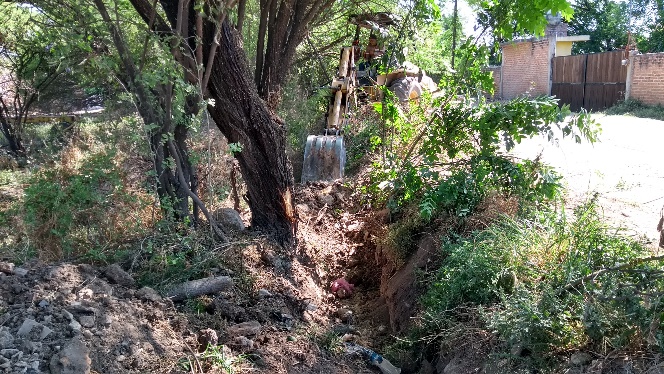 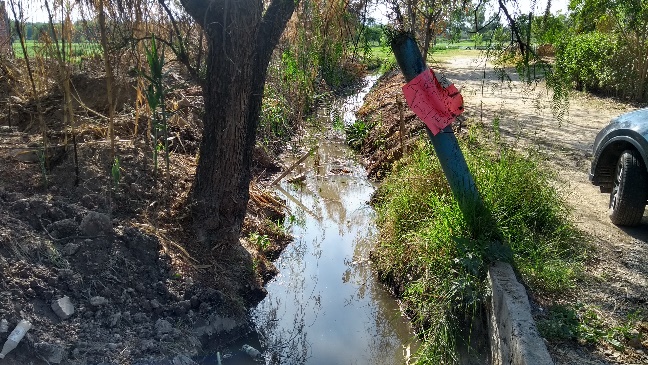 CANAL DE DESAGÜE EN CALLE DURANGO
CANAL AGUAS NEGRAS CALLE HIDALGO